স্বা
গ
ত
ম
Sunday, March 21, 2021
hamidurrahman57@gmail.com
1
পরিচিতি
শিক্ষক পরিচিতি
পাঠ পরিচিতি
শ্রেণিঃ দশম
বিষয়ঃ গণিত (অধ্যায় -১৬.2)
বিশেষ পাঠঃ পরিমিতি
পাঠের বিষয়ঃআয়তক্ষেত্র ওবর্গক্ষেত্র সংক্রান্ত সূত্র ও           সমস্যাবলির সমাধান।
সময়ঃ ৫০ মিনিট
মোহাম্মদ হামিদুর রহমান
  সিনিয়র শিক্ষক (গণিত ও বিজ্ঞান)
  এম.এসসি,গণিত (প্রথম শ্রেণী)
  ঘাটাইল সরকারি গণ পাইলট উচ্চ বিদ্যালয়।
  ঘাটাইল,টাঙ্গাইল।
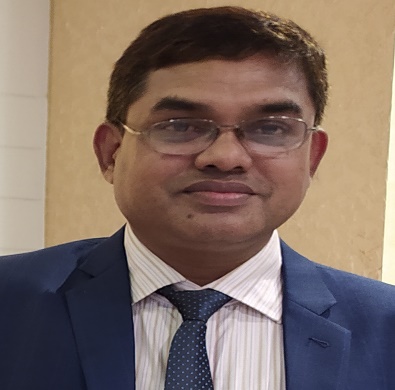 Sunday, March 21, 2021
hamidurrahman57@gmail.com
2
D
C
লক্ষ্য করঃ
d
A
B
আয়তাকার
উপরের চিত্রটি কেমন আকৃতির ?
D
C
d
A
B
বর্গাকার
উপরের চিত্রটি কেমন আকৃতির ?
Sunday, March 21, 2021
hamidurrahman57@gmail.com
3
আজকের পাঠ
আয়তক্ষেত্র ওবর্গক্ষেত্র সংক্তান্ত সূত্র 
ও 
সমস্যাবলীর সমাধান
Sunday, March 21, 2021
hamidurrahman57@gmail.com
4
শিখনফল
এই পাঠ শেষে শিক্ষার্থীরা - - -
১।আয়তক্ষেত্র ও বর্গক্ষেত্র কী তা বলতে পারবে।
২।  আয়তক্ষেত্র ও বর্গক্ষেত্রের ক্ষেত্রফল,পরিসীমা ও কর্ণের দৈর্ঘ্যের সূত্র নির্ণয় করতে পারবে।
৩। সূত্র প্রয়োগ করে আয়তক্ষেত্র ও বর্গক্ষেত্র সংক্রান্ত সমস্যাবলীর সমাধান করতে পারবে।
Sunday, March 21, 2021
hamidurrahman57@gmail.com
5
D
C
আয়তক্ষেত্রঃ
D
C
B
A
চিত্রে AB=CD , AD=BC এবং A= এক সমকোন
A
B
আয়তক্ষেত্রের কর্ণ AC, আয়তক্ষেত্রটিকে সমান দুইটি ত্রিভুজক্ষেত্রে বিভক্ত করে।
Sunday, March 21, 2021
hamidurrahman57@gmail.com
6
আয়তক্ষেত্রের ক্ষেত্রফল,পরিসীমা এবং কর্ণের দৈর্ঘ্যের সূত্র নির্ণয়ঃ
D
C
d
b
A
B
a
Sunday, March 21, 2021
hamidurrahman57@gmail.com
7
জোড়ায় কাজঃ
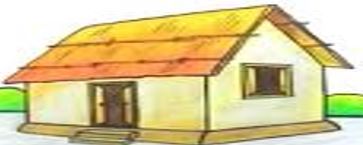 দৈর্ঘ্য প্রস্থের দেড়গুন
প্রস্থ
আয়তাকার ঘরটির ক্ষেত্রফল 384 বর্গমিটার হলে ,পরিসীমা ও কর্ণের দৈর্ঘ্য নির্ণয় কর।
Sunday, March 21, 2021
hamidurrahman57@gmail.com
8
সমাধানঃ
Sunday, March 21, 2021
hamidurrahman57@gmail.com
9
D
C
বর্গক্ষেত্রঃ
D
C
B
A
চিত্রে AB=BC=CD = AD এবং A= এক সমকোন
A
B
বর্গক্ষেত্রের কর্ণ AC, বর্গক্ষেত্রটিকে সমান দুইটি ত্রিভুজক্ষেত্রে বিভক্ত করে।
Sunday, March 21, 2021
hamidurrahman57@gmail.com
10
বর্গক্ষেত্রের ক্ষেত্রফল,পরিসীমা এবং কর্ণের দৈর্ঘ্যের সূত্র নির্ণয়ঃ
a
D
C
a
d
a
A
B
a
Sunday, March 21, 2021
hamidurrahman57@gmail.com
11
দলীয় কাজঃ
আয়তক্ষেত্র
বর্গক্ষেত্র
দৈর্ঘ্য10  মিটার কমে →
ক্ষেত্রফল 2000 বর্গ মিটার
আয়তক্ষেএটির দৈর্ঘ্য ও প্রস্থ নির্ণয় কর ।
Sunday, March 21, 2021
hamidurrahman57@gmail.com
12
মিলিয়ে নিইঃ
মনে করি ,  আয়তক্ষেএের দৈর্ঘ্য  x মিটার এবং আয়তক্ষেএের প্রস্থ  y মিটার ।
              ∴ আয়তক্ষেত্রের ক্ষেত্রফল xy বর্গমিটার
           প্রশ্নমতে,     xy = 2000 ……………..(i)      এবং   y = x – 10  ………………(ii)
        y এর মান (i) নং এ বসিয়ে পাই , 
          x(x – 10 ) = 2000 
       বা, x² – 10x  =  2000     
      বা, x² – 10x –  2000 = 0  
       বা, x² – 50x + 40x – 2000 = 0     
      বা, x(x – 50) + 40(x – 50) = 0  
      বা, (x – 50)(x + 40) = 0  
     ∴  x – 50 = 0      অথবা,    x + 40 = 0  
     ∴  x= 50                     ∴ x= -40   [গ্রহনযোগ্য নহে]
x  এর মান (ii) নং সমীকরনে বসিয়ে পাই ,  
                y = 50 - 10  = 40 
∴ আয়তক্ষেএের দৈর্ঘ্য 50  মিটার  এবং প্রস্থ 40  মিটার।
Sunday, March 21, 2021
hamidurrahman57@gmail.com
13
মূল্যায়ন
E
F
15 সে .মি
G
H
D
C
15 সে .মি
A
B
20 সে .মি
১) ABCD আয়তক্ষেত্রের ক্ষেত্রফল কত?
উত্তরঃ 300 বর্গ সে.মি.
২) ABCD আয়তক্ষেত্রের পরিসীমা কত?
উত্তরঃ 70 সে.মি.
৩)ABCD আয়তক্ষেত্রের কর্ণ AC= কত?
উত্তরঃ 25 সে.মি.
উত্তরঃ 21.213 সে.মি.
৪) BCFG বর্গক্ষেত্রের কর্ণ BF = কত ?
উত্তরঃ 225 বর্গ সে.মি.
৫)BCFG  বর্গক্ষেত্রের ক্ষেত্রফল =কত?
Sunday, March 21, 2021
hamidurrahman57@gmail.com
14
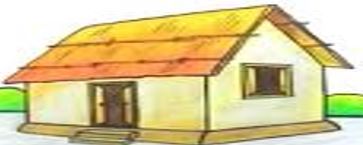 বাড়ির কাজ
একটি বর্গক্ষেত্রের পরিসীমা এবং আয়তক্ষেত্রের পরিসীমা সমান। আয়তক্ষেত্রটির দৈর্ঘ্য প্রস্থের তিনগুনএবং ক্ষেত্রফল 768 বর্গমিটার হলে-
ক) আয়তক্ষেত্রটির পরিসীমা নির্ণয় কর।
খ) বর্গক্ষেত্রটির কর্ণের দৈর্ঘ্য নির্ণয় কর।
গ ) প্রতিটি 40 সে.মি. বর্গাকার পাথর দিয়ে বর্গক্ষেত্রটি বাঁধতে মোট কতটি পাথর লাগবে ?
Sunday, March 21, 2021
hamidurrahman57@gmail.com
15
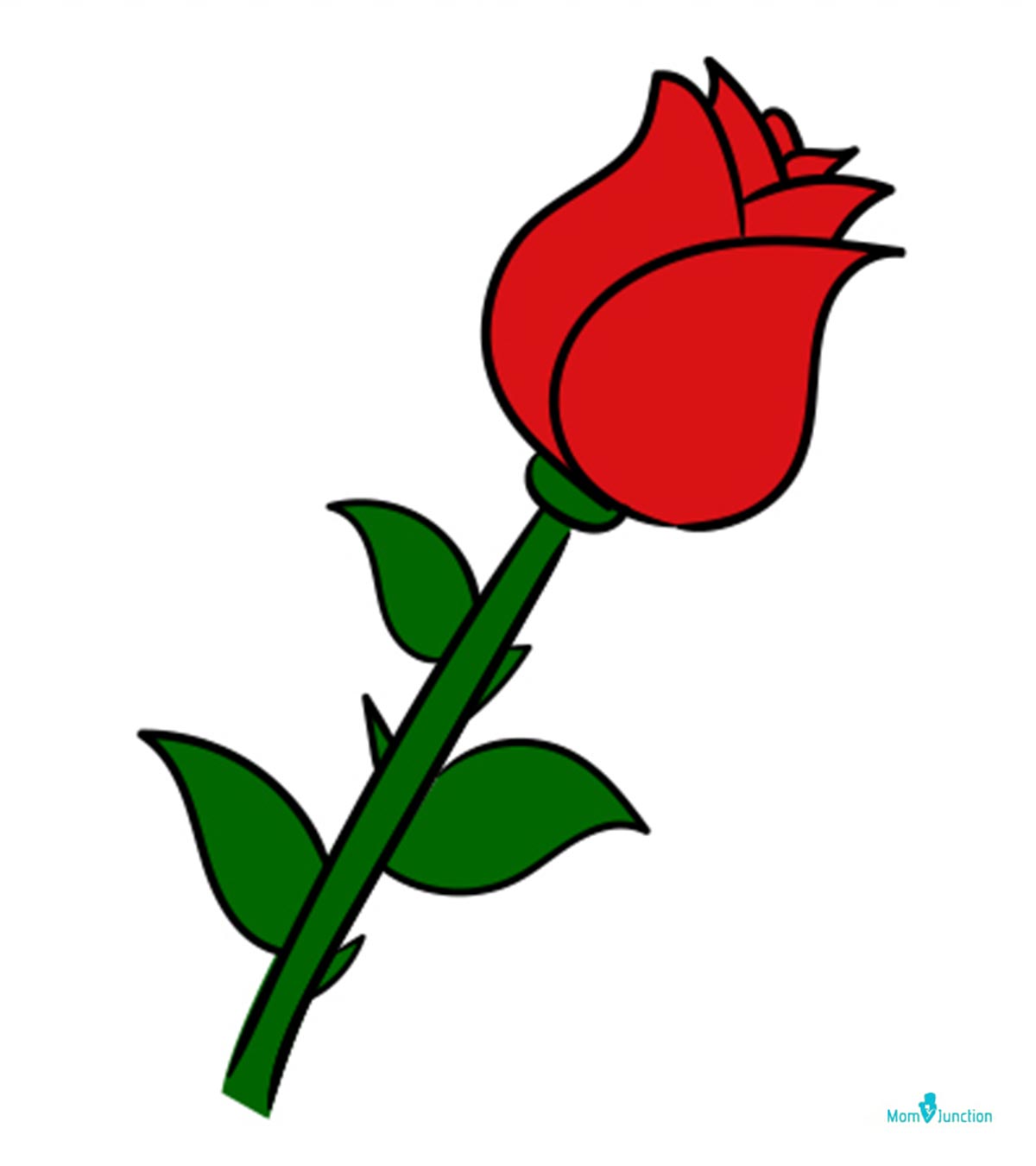 ধন্যবাদ
Sunday, March 21, 2021
hamidurrahman57@gmail.com
16